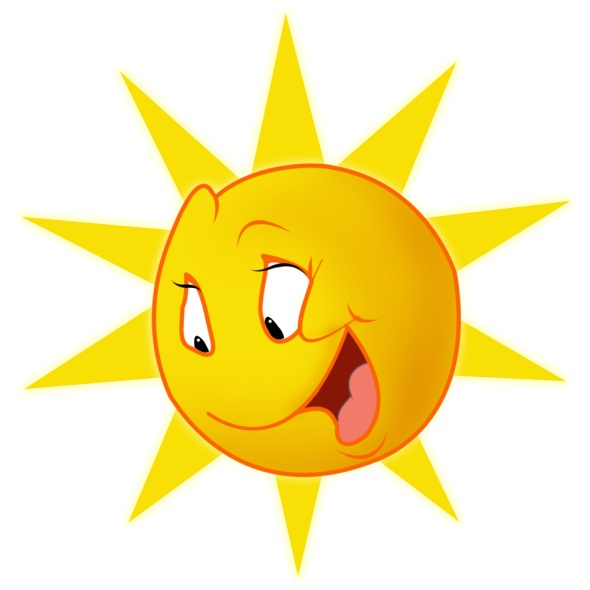 Кроссворд
Тавкалюмовой Алины
По горизонтали:
1.Вот так рыжая плутовка!
   След свой заметает ловко!
2.Этой птице по ночам не спится.
   К утру домой воротится большеглазая охотница.
3.Большой, коричневый, лохматый.
   Неуклюжий, косолапый.
4.Любитель жёлуди искать
   И спину почесать.
По вертикали:
5.Он длинноногий и рогатый
   И говорят о нем: сохатый.
6. Фыркает четвероножек,
     Маленький, колючий….
7. По лесу серый хищник ходит.
    на зайцев ужас он наводит.
8. Трусишка этот летом – серый.
     Ну а зима придет – он белый.
1.Л
А
С
И
О
А
В
О
2.С
3.М
Ь
Д
Д
6.Е
7.В
Е
О
Ж
Л
И
8.З
К
4.К
Н
А
Б
А
Я
1.Вот так рыжая плутовка!
   След свой заметает ловко!
1
Ц